通用名称：氨氯地平氯沙坦钾片（Ⅰ）
申报企业：北京韩美药品有限公司
感谢专家评审！
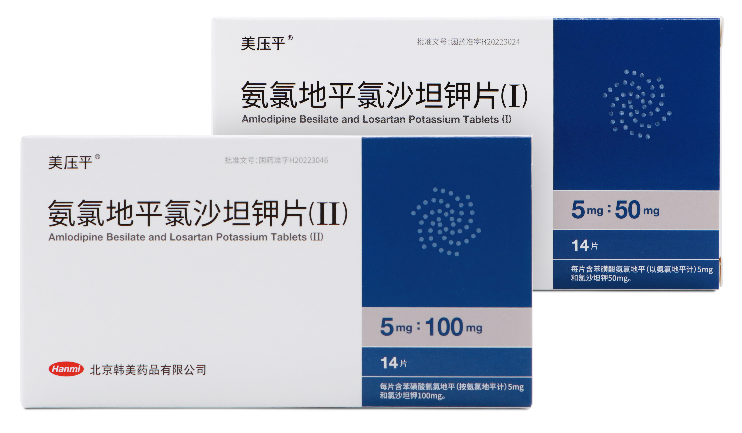 目录
1
2
有效性
药品基本信息
3
4
创新性
5
公平性
安全性
2
目前唯一在中国上市的氯沙坦钾+氨氯地平长效A+C单片复方制剂，独家产品
药品基本信息
通用名称：氨氯地平氯沙坦钾片 (Ⅰ)
同通用名上市情况：独家
注册规格：每片含苯磺酸氨氯地平（以氨氯地平计）5mg和氯沙坦钾50mg
是否为OTC药品：否
核心专利类型：化学药品含活性成分的药物组合专利
中国大陆首次上市时间：2022年1月
全球首个上市国家及时间：韩国，2009年
适应症1
基本信息1
疾病情况2
治疗原发性高血压
本品用于单独服用氨氯地平或氯沙坦钾不能充分控制血压的患者；或者作为替代疗法用于氨氯地平和氯沙坦钾联合治疗下血压得以控制的患者
用法用量1
参照药建议
口服。成人的推荐剂量为每日一次，一次1片，空腹或餐后服用均可（详见说明书）
氨氯地平5mg和氯沙坦钾50mg 自由联合
在我国，高血压不仅是患病人数最多的慢性非传染性疾病，也是导致居民心血管疾病发病和死亡风险增加的首要且可改变的危险因素。流病数据显示，我国成人高血压患病人数约2.45亿。而高血压知晓率、治疗率、达标率分别为51.6%、45.8%和16.8%，总体仍处于较低水平
A：血管紧张素转化酶抑制剂（ACEI）或血管紧张素Ⅱ受体拮抗剂（ARB）   C：二氢吡啶类钙通道阻滞剂（CCB）
3
1. 氨氯地平氯沙坦钾片（Ⅰ）说明书. 核准日期：2022年01月18日；2. 马丽媛,王增武,樊静,等. 《中国心血管健康与疾病报告2022》要点解读[J]. 中国全科医学,2023,26(32)：3975-3994
国内外指南推荐：起始联合降压治疗，优选A+C单片复方制剂
有效性
《中国高血压防治指南（2018修订版）》1
《2020 ISH国际高血压实践指南》 3
对血压≥140/90 mmHg的患者，也可起始小剂量联合治疗
理想方案为使用SPC，只推荐以A+C为基础的四步治疗方案
《中国老年高血压管理指南2023 》 2
《 2023 ESH高血压管理指南》 4
血压达标率*
81.8%
目前的证据均倾向于优先推荐SPC作为起始和长期维持治疗
指南中明确推荐常见种类的SPC，包括氨氯地平氯沙坦钾
对于大多数患者，在任何步骤均可优选SPC，以提高血压控制的速度、效率和可预测性
中国临床研究5：起始氨氯地平氯沙坦钾片治疗，有效、平稳降压，显著提高血压达标率
起始氨氯地平氯沙坦钾片（5mg/50mg）治疗8周
氨氯地平氯沙坦钾片24小时平稳降压，谷/峰比值#＞0.5
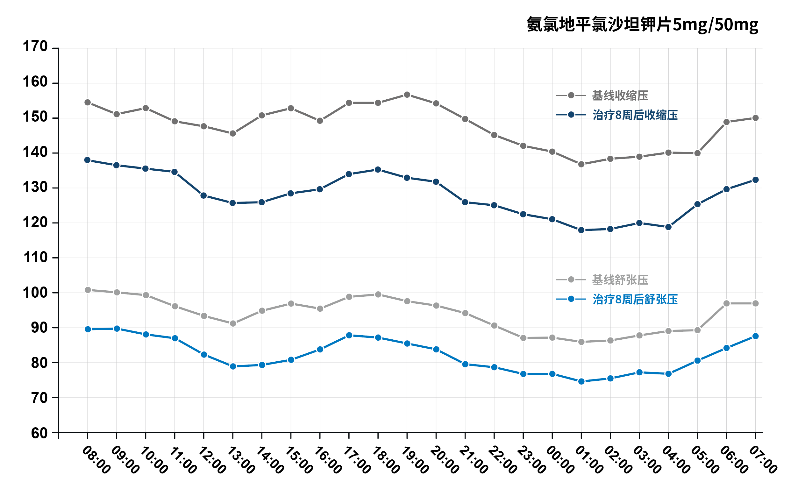 中国Ⅲ期临床试验（303）5：一项多中心，开放，单臂，平行的24小时动态血压监测研究，共纳入5个研究中心91例轻、中度高血压患者，评估氨氯地平氯沙坦钾片（5mg/50mg）治疗8周后的有效性和安全性
与基线相比，
血压下降值(mmHg)
血压值(mmHg)
收缩压T/P比值均值：0.828
舒张压T/P比值均值：0.808
T/P：谷/峰比值，反映降压药疗效持续时间长短，比值越高表明药物作用越持久。谷/峰比值＞0.5，代表平稳降压
时间
A：血管紧张素转化酶抑制剂（ACEI）或血管紧张素Ⅱ受体拮抗剂（ARB）   C：二氢吡啶类钙通道阻滞剂    SPC：单片复方制剂    ISH：国际高血压学会    ESH：欧洲高血压学会
4
1. 中国高血压防治指南修订委员会,等. 中国高血压防治指南(2018年修订版)[J]. 中国心血管杂志, 2019, 24(1):33 ； 2.中国老年医学学会高血压分会, 等. 中国老年高血压管理指南2023. 中华高血压杂志.2023,31(6):508-538 ； 3. Thomas Unger, et al. 2020 International Society of Hypertension Global Hypertension Practice Guidelines. Hypertension. 2020 Jun;75(6):1334-13574. Giuseppe Mancia, et al. 2023 ESH Guidelines for the management of arterial hypertension. J Hypertens. 2023 Dec 1;41(12):1874-2071；5. BJHM-AMST-303, date on file
[Speaker Notes: 中国Ⅲ期临床试验（303）：一项多中心，开放，单臂，平行的试验，共纳入5个研究中心91例轻、中度高血压患者
* 血压达标率：达到目标血压的受试者比例。目标血压是指：收缩压＜140mmHg 且 舒张压＜90mmHg 或 舒张压/收缩压下降值＞20/10mmHg
# 药物谷峰比值(T/P)=降压药疗效最低时血压下降值／降压药疗效最大时血压下降值，以百分比或1表示。T/P可以反映降压药疗效持续时间长短，比值越高表明药物作用越持久。谷/峰比值＞0.5，代表平稳降压]
对于单药治疗不达标高血压患者，换用氨氯地平氯沙坦钾片进一步降低血压，显著提高血压达标率
有效性
氨氯地平5mg单药治疗4周，血压不达标者，
换用氨氯地平氯沙坦钾片5/50mg，治疗8周
氨氯地平5mg单药治疗4周，血压不达标者，
换用氨氯地平氯沙坦钾片5/50mg，治疗8周
韩国
中国
血压达标率*
52.8%
血压达标率*
89.1%
与基线相比，血压下降值(mmHg)
与基线相比，血压下降值(mmHg)
中国Ⅲ期临床研究（302）1：采用随机、双盲、双模拟、多中心、优效性验证的试验设计，共纳入29个研究中心612例轻、中度高血压受试者
韩国Ⅲ期临床研究（301） 2：一项多中心、随机、双盲、非劣效、Ⅲ期临床研究，共纳入来自13个研究中心的254例高血压患者
* 血压达标率：达到目标血压的受试者比例。目标血压是指：收缩压＜140mmHg 且 舒张压＜90mmHg 或 舒张压/收缩压下降值＞20/10mmHg
5
1. BJHM-AMST-302, date on file ； 2. Seok-Min Kang, et al. Clin Ther. 2011 Dec;33(12):1953-63
氨氯地平氯沙坦钾片独特的降尿酸优势，弥补了高血压合并高尿酸血症患者SPC治疗选择的空白
有效性
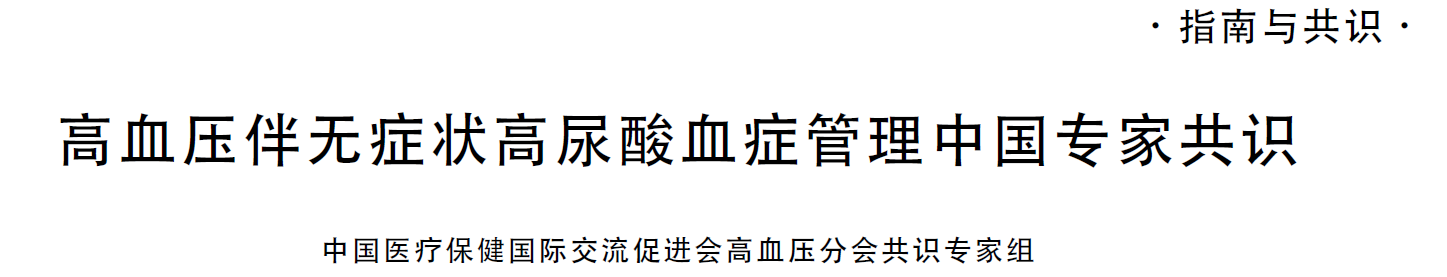 有研究显示4，氯沙坦和氨氯地平能够降低高血压患者的痛风发病风险
临床研究证实3，氨氯地平氯沙坦钾显著降低高血压患者血清尿酸水平
我国38.7%的高血压患者合并高尿酸血症1~2
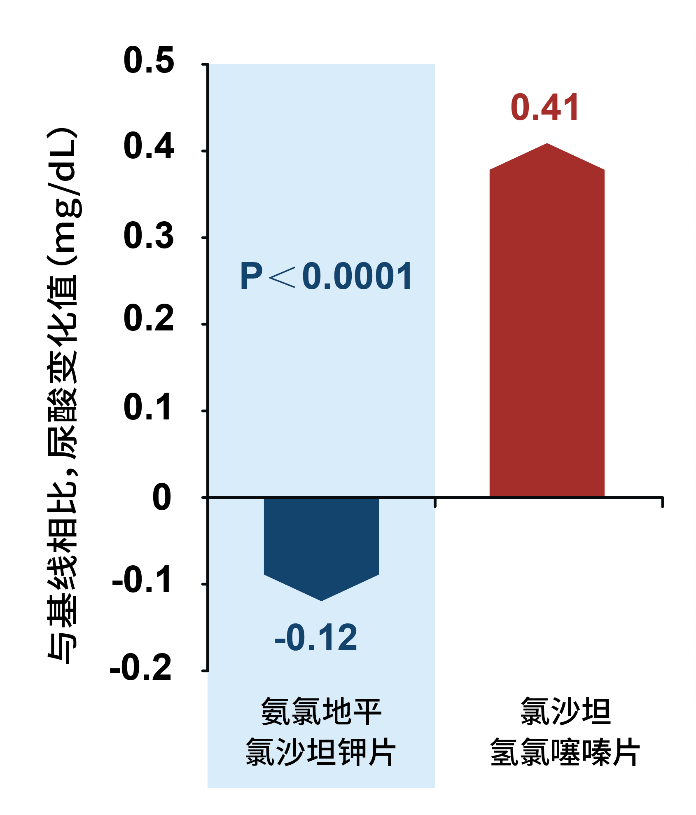 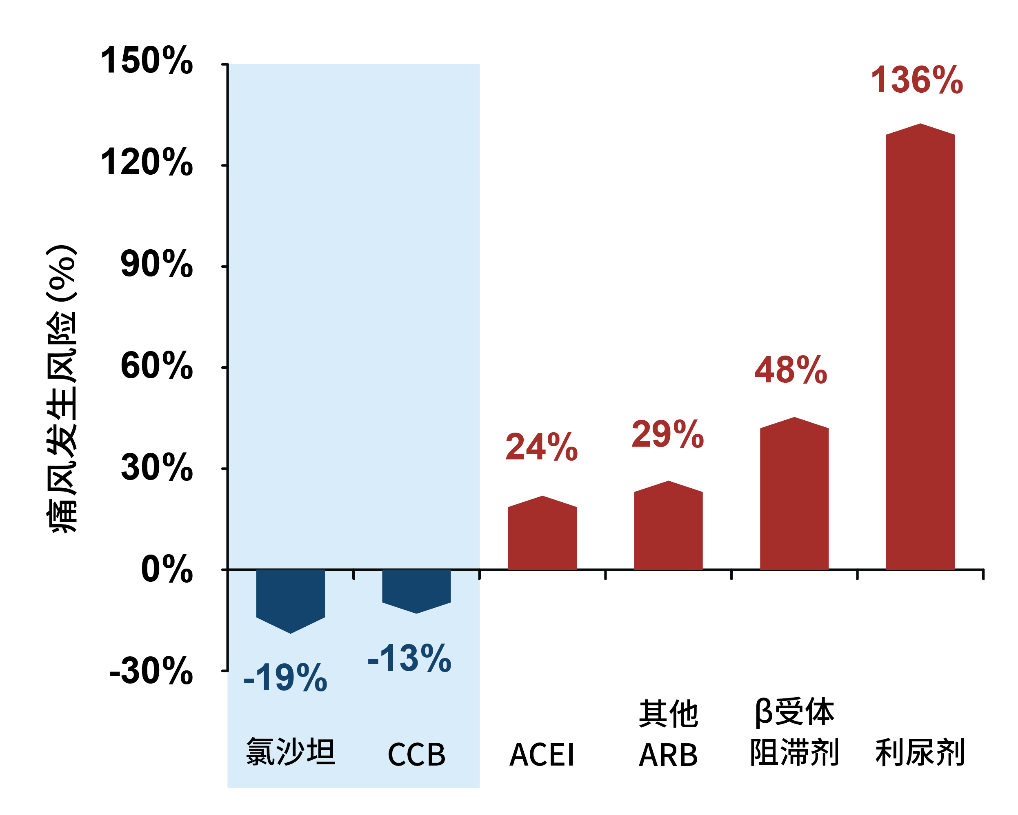 氯沙坦在所有降压药物中，排尿酸能力最强，可辅助高血压合并高尿酸血症的治疗1
38.7%
一项巢式病例对照研究，共纳入目前使用降压药的29 138例高血压患者，评价高血压患者服用不同种类抗高血压药后痛风的发生风险
一项随机、双盲、多中心研究，共纳入韩国9个心血管中心的275例高血压患者。对比分析氨氯地平氯沙坦钾和氯沙坦氢氯噻嗪的疗效和安全性
CCB：钙通道阻滞剂    ACEI：血管紧张素转化酶抑制剂    其他ARB：除氯沙坦以外的其他血管紧张素Ⅱ受体拮抗剂
1.中国医疗保健国际交流促进会. 高血压伴无症状高尿酸血症管理中国专家共识. 中华高血压杂志.2022.30(11):1014-1019 ；2. Jing Liu, et al. Ann Transl Med. 2021 Jan;9(1):27；
3. Soon Yong Suh, et al. Clin Ther. 2014 Oct 1;36(10):1402-11；4. Hyon K Choi, et al. BMJ. 2012 Jan 12;344:d8190
6
氨氯地平氯沙坦钾具有心、脑、肾多重靶器官保护作用显著降低心血管事件发生风险，有效改善高血压患者的临床结局
有效性
研究证实1，氨氯地平氯沙坦钾具有心、肾保护作用
研究证实2，氯沙坦+，逆转左室肥厚和改善心血管预后
LIFE研究：与阿替洛尔相比，以氯沙坦为基础的降压治疗更有效逆转左心室肥厚，显著降低卒中、心血管疾病发生风险以及死亡风险（13%）
治疗28周后，氨氯地平氯沙坦钾有效地降低高血压患者的左室质量
LIFE研究：全球首个在高血压合并左室肥厚人群中进行的前瞻性心血管终点研究，共纳入7个国家945个研究中心9 193名合并左室肥厚的高血压患者
较基线变化（%）
研究证实3，氨氯地平+，降低卒中风险和改善心血管预后
LVMI：左心室质量指数；PWT：后壁厚度；ST：室间隔厚度；RWT：相对室壁厚度
治疗6个月后，氨氯地平氯沙坦钾有效降低尿蛋白和尿酸
患者比例（%）
终点事件发生风险(%)
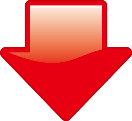 13%
一项荟萃分析，共纳入7项研究87 257例高血压患者，对比分析对比二氢吡啶类CCB氨氯地平与其他非CCB类降压药对心血管结局的影响
METAL研究：一项实验性验证研究，共纳入109名原发性、单纯性高血压患者
7
1. Carreño J, et al. Ther Adv Cardiovasc Dis . 2013 Oct;7(5):237-45 ；2. Dahlof B, et al. The Lancet. 2002. 359:995-1003；3. Lee SA, et al. Korean J Intern Med. 2014 May;29(3):315-24
联合治疗优选SPC，显著提高用药依从性和血压达标率
有效性
最新中国高血压防治指南推荐1
荟萃分析证实：与自由联合(FEC)相比，SPC显著提高患者的依从性和血压达标率2
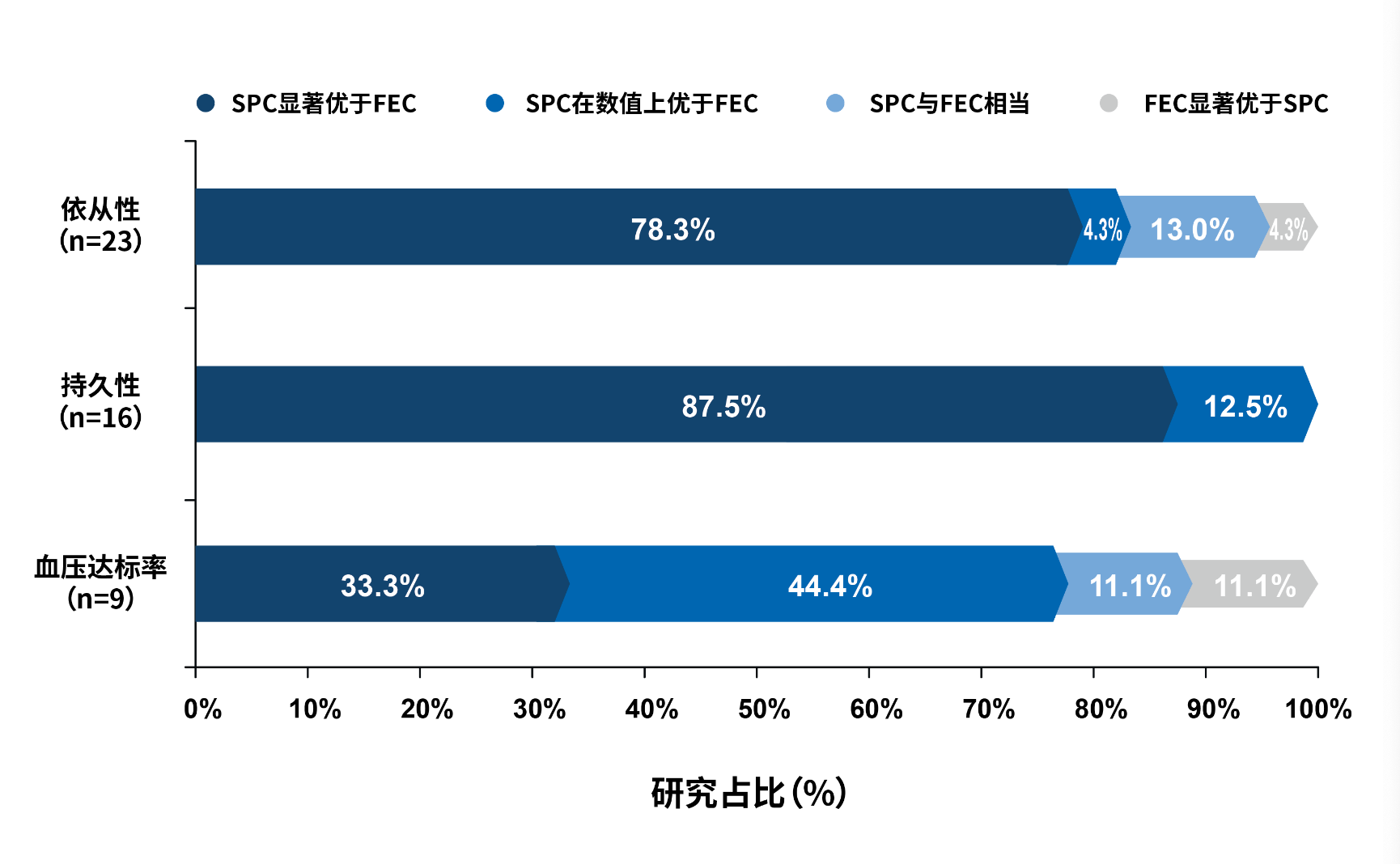 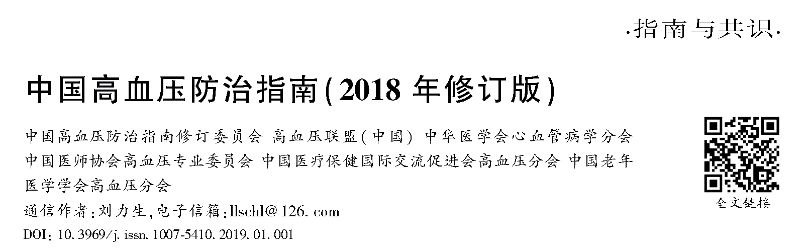 与随机组方的降压联合治疗相比，单片复方制剂（SPC）优点是：
使用方便，可改善治疗的依从性及疗效，是联合治疗的新趋势
2021年发表在《Hypertension》上的一项荟萃分析，共纳入44项研究，并使用固定效应和随机效应模型进行数据分析，对比分析了单片复方制剂（SPC）与自由联合用药（FEC）在改善高血压患者的依从性、持久性和血压控制方面的差异
8
1. 中国高血压防治指南修订委员会,等. 中国高血压防治指南(2018年修订版)[J]. 中国心血管杂志, 2019, 24(1):33；2. Gianfranco Parati, et al. Hypertension. 2021 Feb;77(2):692-705
血管紧张素Ⅱ受体拮抗剂+钙通道阻滞剂副作用相抵，研究证实，氨氯地平氯沙坦钾片安全性良好，显著降低踝部水肿发生风险
安全性
52周用药显示，氨氯地平氯沙坦钾SPC较氨氯地平单药治疗显著降低水肿的发生风险2
临床试验
最新中国高血压防治指南推荐1
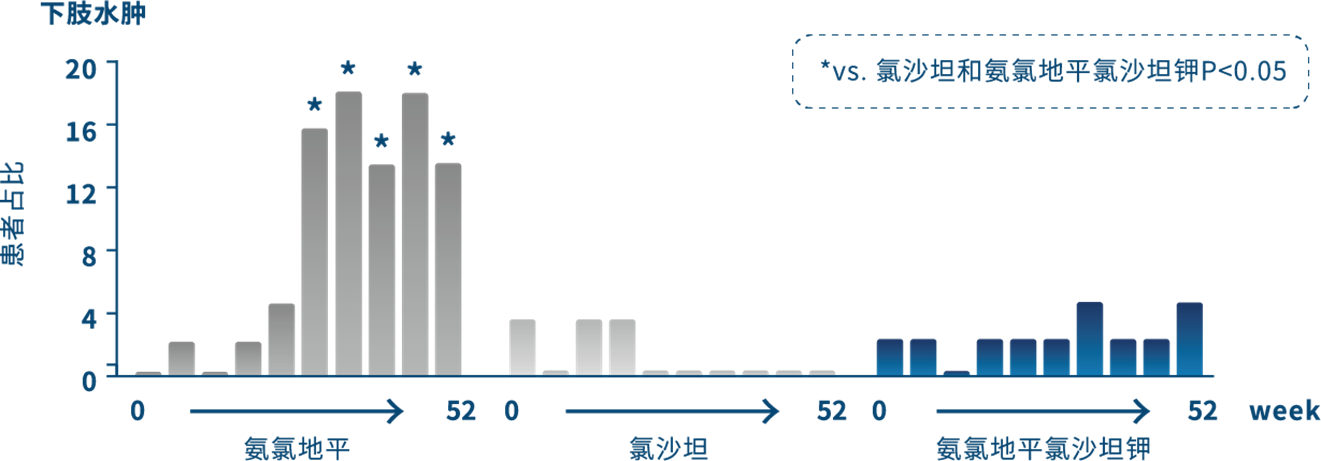 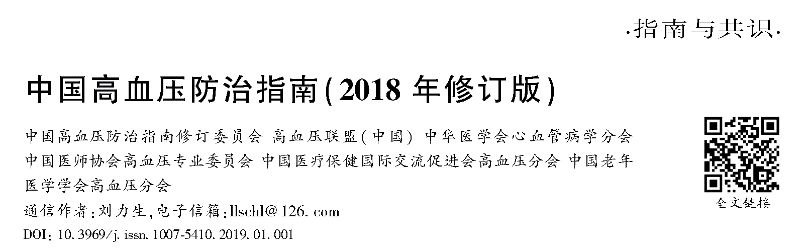 一项多中心、随机、双盲、对照试验，共纳入来自7个研究中心的198例1级或2级原发性高血压患者
患者比例（%）
/周
CCB 具有直接扩张动脉的作用，ARB 既扩张动脉、又扩张静脉，故两药合用有协同降压作用
二氢吡啶类CCB 常见的不良反应为踝部水肿，可被ARB 减轻或抵消
此外，ARB 也可部分阻断CCB所致反射性交感神经张力增加和心率加快的不良反应
说明书
ARB：血管紧张素Ⅱ受体拮抗剂；CCB：钙通道阻滞剂；SPC：单片复方制剂
少见：1%~＜2%；偶见：0.1%~＜1%
9
1. 中国高血压防治指南修订委员会,等. 中国高血压防治指南(2018年修订版)[J]. 中国心血管杂志, 2019, 24(1):33； 2. Osvaldo Kohlmann Jr, et al. Arq Bras Cardiol. 2006 Jan;86(1):39-51；3. 氨氯地平氯沙坦钾片（Ⅰ）说明书. 核准日期：2022年01月18日
创新双层压片技术、优选包衣工艺、质量实时监控，确保氨氯地平氯沙坦钾片稳定、安全、有效
创新性
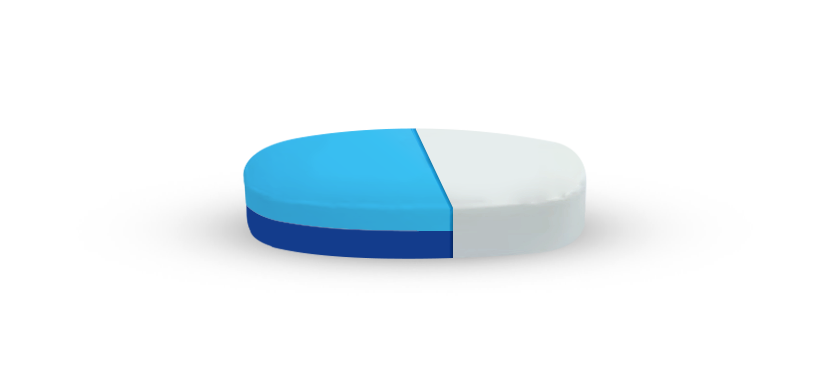 氯沙坦钾
氨氯地平
氯沙坦钾在胃酸中易凝胶化，
影响氨氯地平的溶出
创新性开发双层压片技术，
实现两种活性成分有效隔离，避免相互干扰
药品研发工艺创新
一年减少服药
365片
开发包衣工艺，选择最具遮光效果的包衣粉进行包衣；
解决氨氯地平暴露在光照中会降解产生杂质问题
＋
采用干法制粒并优选最佳颗粒粒径，先进压片技术
可实时监控片重差异，在线剔除不合格片
两主成分剂量比悬殊，
氨氯地平易出现含量不均匀
质量稳定可控，
确保药效足量发挥
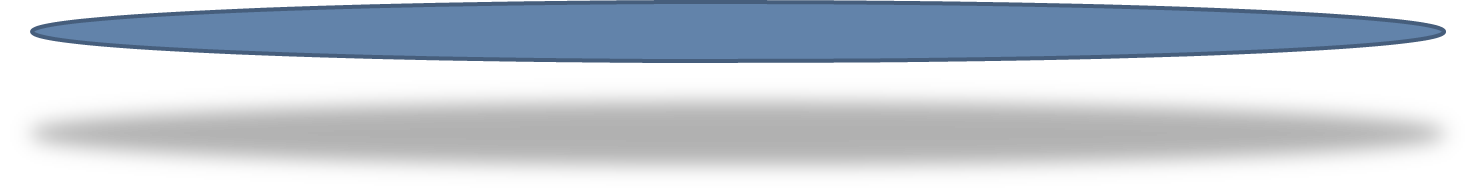 有助于提高患者依从性
实测总杂质＜0.15%，
避免潜在副作用，提升安全性
相同剂量对比，大大减轻患者用药数量60片/月降低到30片/月
730片/年降低到365片/年
一天一片
一天两片
氨氯地平氯沙坦钾片 5/50mg
30片/月 → 365片/年
氯沙坦钾50mg +氨氯地平5mg
60片/月 → 730片/年
两种活性成分在体内充分释放、
充分吸收，确保疗效
10
氨氯地平氯沙坦钾片纳入国家医保药品目录后将进一步促进公平可及
公平性
我国高血压防控形势严峻1~3
国内外指南推荐，符合“保基本” 原则1
我国高血压患病人数达2.45亿，且仍呈上升趋势
知晓率、治疗率和控制率仅分别为51.6%、45.8%和16.8%
全国每年因血压升高所致的过早死亡人数高达200 余万，每年直接医疗费用达366 亿
本品与进口氨氯地平、氯沙坦钾同规格同剂型单方相比，药学特征相同，但价格更低
比同类SPC：倍博特（缬沙坦氨氯地平）、思卫卡（奥美沙坦酯氨氯地平片）、双加（替米沙坦氨氯地平）价格更低；可提高患者用药可及性，对医保基金支出影响不大
“唯一”氨氯地平+氯沙坦钾SPC，弥补目录短板
一天1次，一次1片，便于临床管理
医保目录内仅有缬沙坦氨氯地平、奥美沙坦酯氨氯地平、替米沙坦氨氯地平等3种ARB+CCB的单片复方制剂，无氯沙坦钾氨氯地平的单片复方制剂
本品可为临床治疗高血压时提供安全有效且更为经济的选择，尤其是对于高血压合并高尿酸血症（或痛风）患者，弥补目录内ARB+CCB品类的不足
单片复方制剂通过减少药片的绝对数量及其频率显著改善患者用药依从性，从而更好地帮助患者控制血压
氨氯地平氯沙坦钾片为薄膜衣片，临床贮藏方便，运输和保管要求低，运输成本低，将在很大程度上改善降压药物的可及性
ARB：血管紧张素Ⅱ受体拮抗剂；CCB：钙通道阻滞剂
1. 中国医师协会高血压专业委员会, 等.血管紧张素转换酶抑制药/血管紧张素受体阻滞药联合钙通道阻滞剂单片复方制剂治疗原发性高血压中国专家共识.中华高血压杂志.2022.30(7):610-619； 2. 中国心血管健康与疾病报告编写组. 中国心血管健康与疾病报告2021概要[J]. 中国循环杂志, 2022, 37(6):26；3. 国家卫生计生委合理用药专家委员会,中国医师协会高血压专业委员会.高血压合理用药指南(第2版)[J].中国医学前沿杂志(电子版), 2017(7)
11
感谢专家评审！